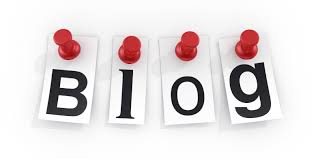 Ιστολόγιο (Blog)
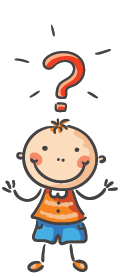 σε τι διαφέρει από μια ιστοσελίδα;
 γιατί να αποκτήσω;
 είναι δωρεάν;
 είναι εύκολο;
1
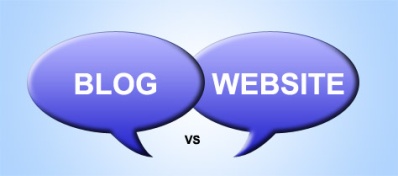 Ποια είναι η διαφορά μεταξύ ιστολόγιου (blog) και ιστοσελίδας (site);
Το blog είναι περισσότερο διαλογικό (βλ. σχόλια αναγνωστών)

 Η έννοια του blog προδιαθέτει για «καθημερινή» ενημέρωση του περιεχομένου

 Το περιεχόμενο του blog είναι συνήθως αδόμητο - μια σειρά από άρθρα.
Τυπική ιστοσελίδα
http://10lyk-irakl.ira.sch.gr)
Υφίστανται οι παραπάνωδιαφορές
στα 2 παραδείγματα;
Τυπικό ιστολόγιο
http://melisakis.blogspot.gr
2
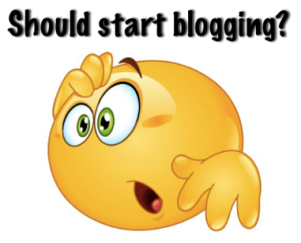 Γιατί να δημιουργήσω ένα blog;
Γιατί είμαι εξωστρεφής και θέλω να μοιραστώ τη γνώση ή την εμπειρία μου


Γιατί είναι ο ευκολότερος τρόπος να επικοινωνήσω τις θέσεις μου, να διαμαρτυρηθώ, να επηρεάσω
 

 Για να προωθήσω τη δουλειά μου
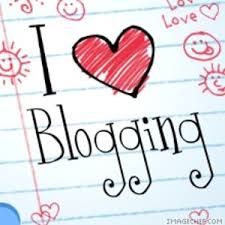 3
Πού μπορώ να δημιουργήσω ένα blog;
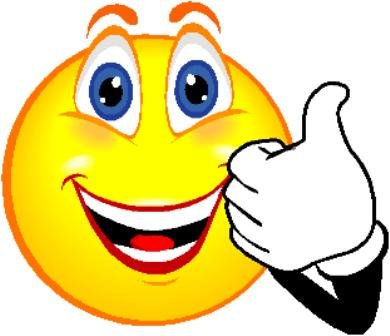 Υπάρχουν  πολλά περιβάλλοντα  δημιουργίας blog και πολλά από αυτά είναι δωρεάν(;) !!!



Μερικά από τα πιο διαδεδομένα είναι:

 Wordpress

 Weebly

 Blogger  της Google
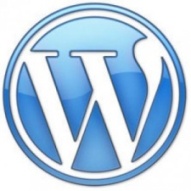 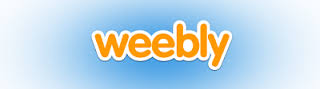 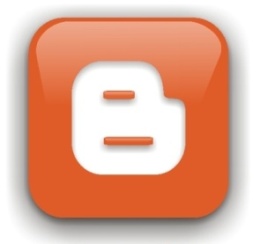 4
Είναι εύκολο να δημιουργήσω το δικό μου blog;
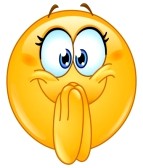 Είναι πανεύκολο… αρκεί να είμαι αποφασισμένος να αποκτήσω την δικιά μου θέση στο WWW!
Στα προαναφερθέντα περιβάλλοντα, η δημιουργία και η διαχείριση των ιστολογίων μπορεί να πραγματοποιηθεί με γραφικό τρόπο χωρίς να γραφεί ούτε μια γραμμή κώδικα προγράμματος!!!
5
Με τι «όνομα» θα δημοσιευτεί;
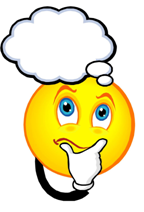 Όπως και η διεύθυνση του σπιτιού μου;
Κάθε ιστοσελίδα έχει ένα μοναδικό παγκοσμίως «όνομα» προκειμένου να μπορεί να προσπελαστεί από τους περιηγητές!

10lyk-irakl.ira.sch.gr
polioxni.wordpress.com
www.youtube.com
www.sintagoulis.gr
Διεύθυνση 
ή 
URL (Uniform Resource Locator)
Μπορώ να χρησιμοποιήσω ό,τι διεύθυνση επιθυμώ για το blog μου;
Ναι, εάν είναι διαθέσιμη και προτίθεμαι να την αγοράσω!

Διαφορετικά, ορίζω το 1ο τμήμα του url, εφόσον είναι διαθέσιμο και διατηρώ αναγκαστικά το υπόλοιπο τμήμα του url.
vasilialiontaki.wordpress.com
bibliofagas.blogspot.com
6
Ποιος αναλαμβάνει να δημοσιεύει το blog μου στο www;
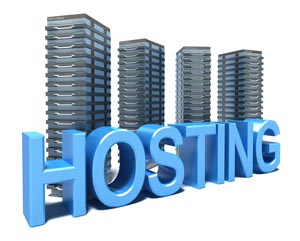 Αν δημιουργήσουμε blog σε περιβάλλοντα όπως ο Blogger και το Wordpress, η φιλοξενία του πραγματοποιείται δωρεάν στους web servers τους.
Εναλλακτά, υπάρχουν εταιρείες (ελληνικές ή του εξωτερικού) οι οποίες παρέχουν τη δυνατότητα φιλοξενίας του site μας με χρηματική επιβάρυνση. 
Π.χ. papaki ή pointer
Η εκπαιδευτική κοινότητα μπορεί να καλυφθεί από τον επίσημο 
δημόσιο φορέα, το Πανελλήνιο Σχολικό Δίκτυο
7